Practical Course in Computer Systems
Use 7-segment LED display


Jakub Yaghob
Additional Arduino Tips
Bit functions
bit(n) = 1 << n
bitRead(x, n) = (x & (1 << n)) >> n
bitClear(x, n) = x & ~(1 << n)
bitSet(x, n) = x | (1 << n)
bitWrite(x, n, b) = bitClear or bitSet based on b
7-segment Display
Prepare bitmasks for all digits
Remember 1 ~ LED off, 0 ~ LED on
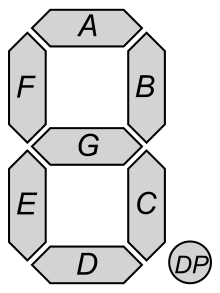 Segments encodedin byte
DP
G
F
E
D
C
B
A
Shift Register
74HC959D Shift Registers
Serial in (sequence of bits), parallel output
Input is controlled by a clock signal
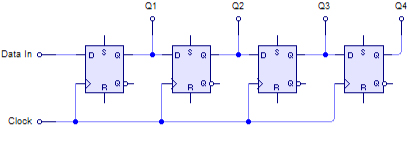 Shift Register
Shift Registers Controlling Display
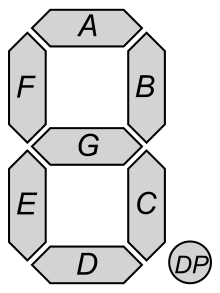 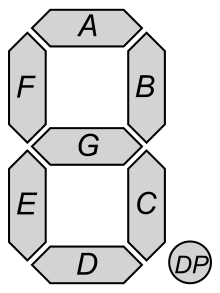 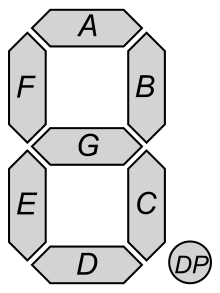 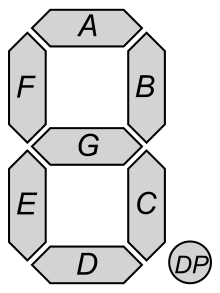 Bits 0-3 indicate which digits are active(LSB is the leftmost digit)
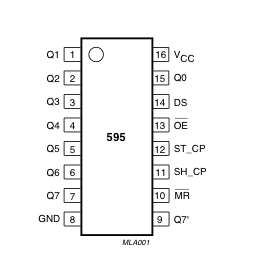 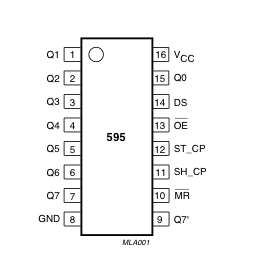 7 segment mask
Arduino feed
(data + clock)
digit selector
7seg mask
Using Shift Registers
Controlling the output latch
digitalWrite(latch_pin, LOW) – close
digitalWrite(latch_pin, HIGH) – open
If the latch is closed, output pins do not change
Sending the data
shiftOut(data_pin, clock_pin, bitOrder, value)
bitOrder = MSBFIRST or LSBFIRST
value = byte (8 bits) to be send bit-by-bit
Do not forget setting the pins to output
Putting it together
One function for writing a glyph to a position

void writeGlyphBitmask(byte glyph, byte posmask) {
  digitalWrite(latch_pin, LOW);
  shiftOut(data_pin, clock_pin, MSBFIRST, glyph);
  shiftOut(data_pin, clock_pin, MSBFIRST, posmask);
  digitalWrite(latch_pin, HIGH);
}
Single-digit Counter
Task 1
Get the code from last labs
Increment/decrement a value using buttons
Make sure the counter is updated modulo 10
Update your display function to show the current number on 7-segment display
Use rightmost digit of the display only
Changing Digit Position
Task 2
Counter has the range 0-9999
Only one digit is displayed
Select the digit by B3
For displaying the digit and for controlling the digit
Increment selected digit by B1, decrement selected digit by B2
Inc/dec make carry and are wrapped to the range
Already Done?
Waiting Animation
Create a “snake” animation that goes round the whole display
Only one LED is on at any given time
The snake should move using constant velocity and complete the cycle in exactly 1s
Prepare 7seg masks for letters
Some letters need to be lowercased, some uppercased
Use it to spell out “hello world” message